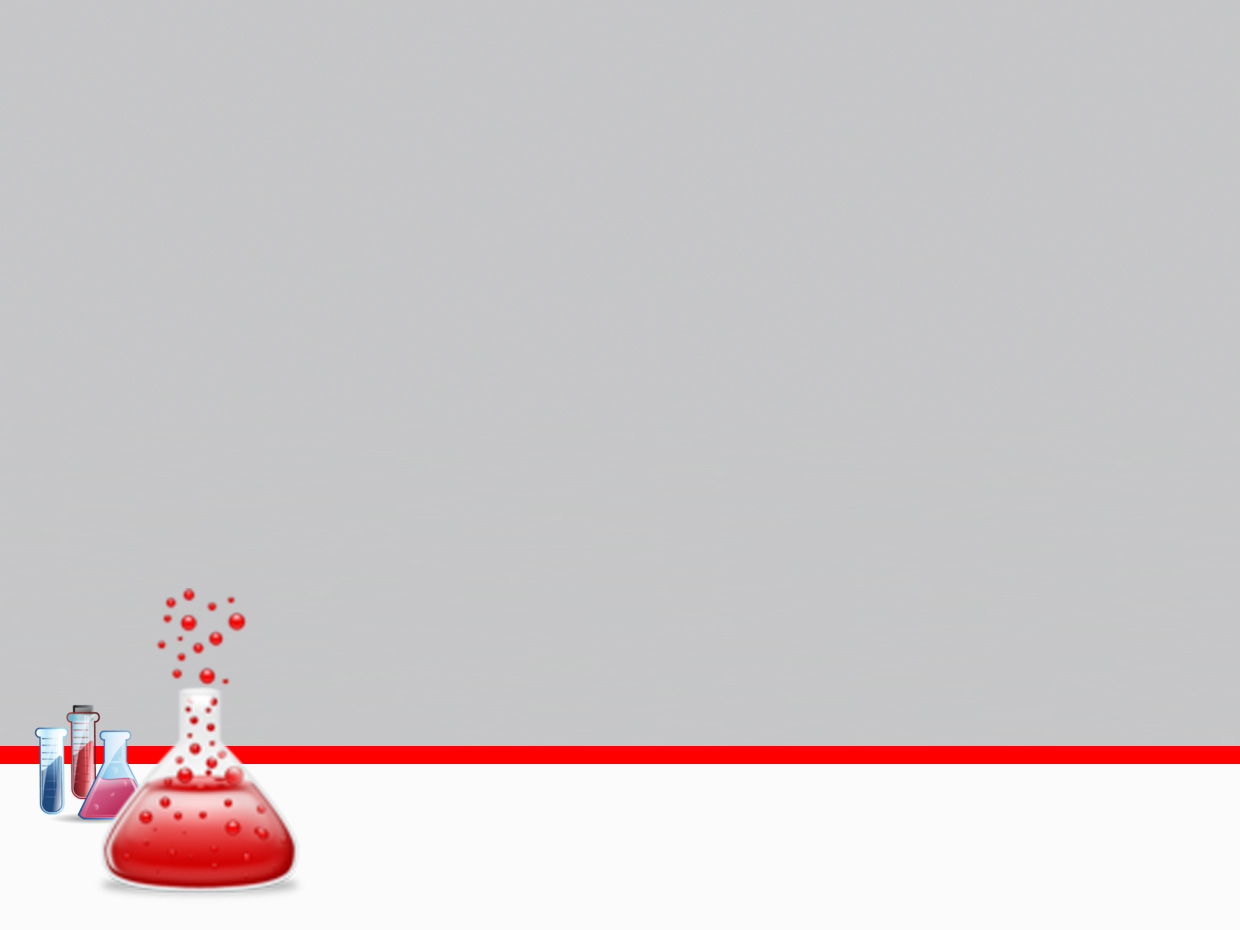 Влияние гормонов на организм.
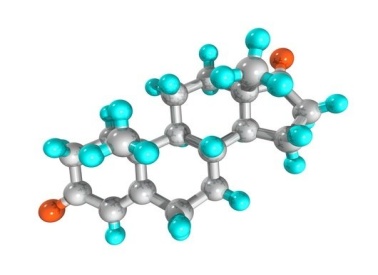 myppt.ru
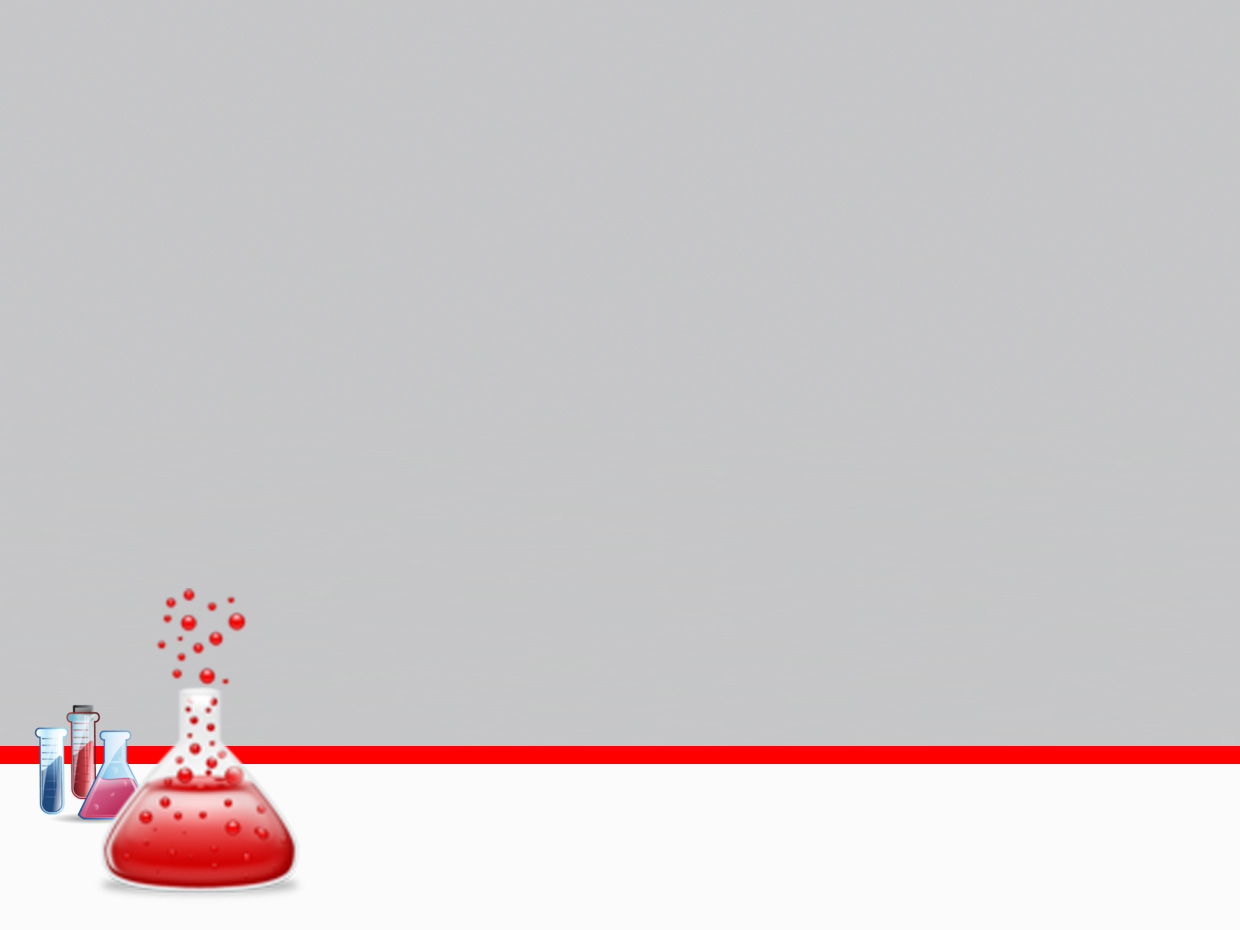 Гормоны являются органическими соединениями, производство которых осуществляется определенными клетками организма. Основным их предназначением является управление функциями организма, их регуляция и координация.
 Гормоны оказывают сильное влияние на состояние здоровья, красоту и даже отношения с окружающими.  Как гормоны влияют на организм человека, и каким образом это происходит?
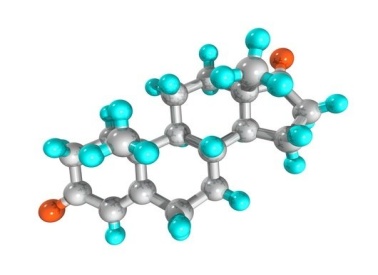 myppt.ru
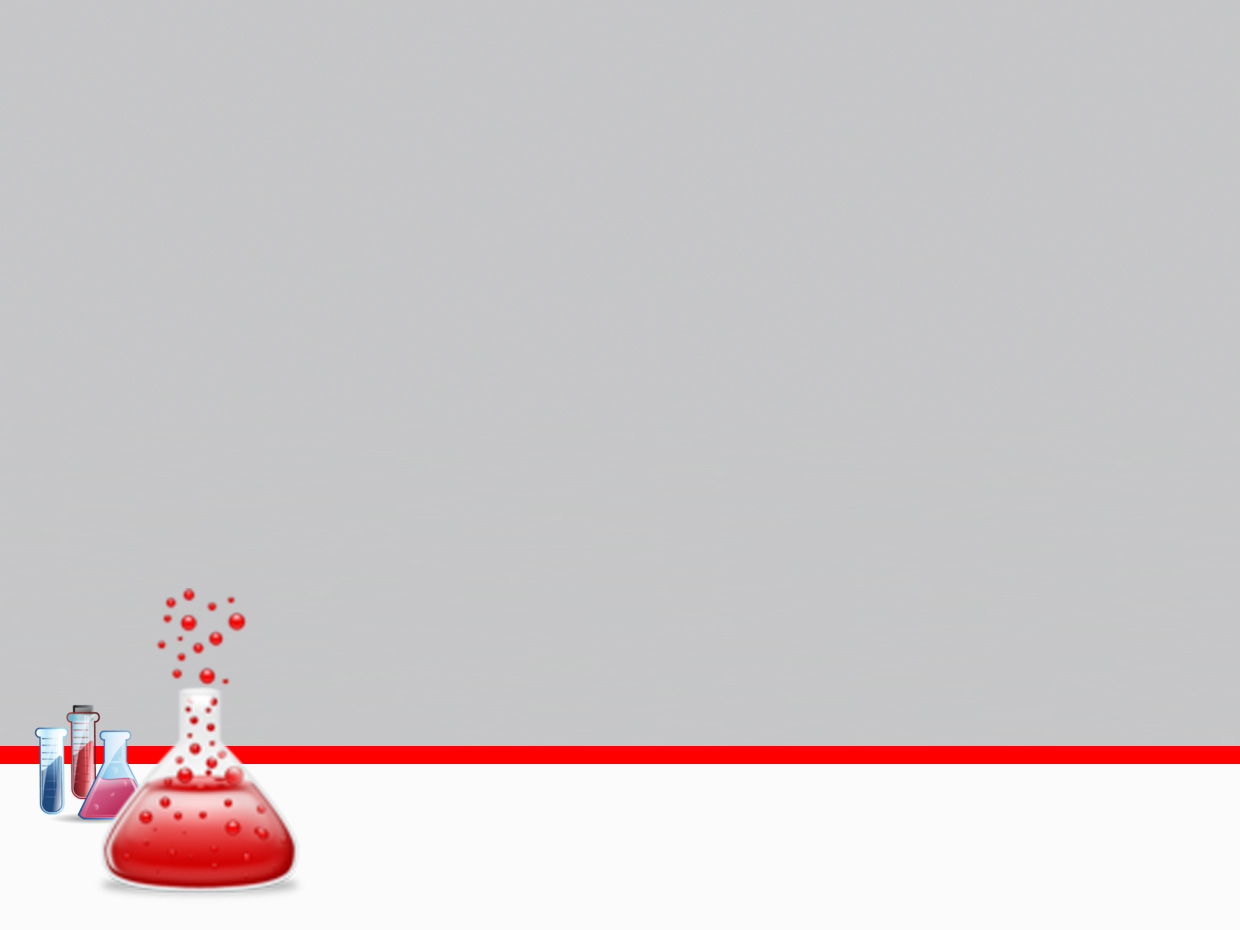 Физиологическое действие гормонов на организм человека заключается в следующем: 

обеспечение нормальной регуляции обмена веществ 
контроль процессов роста, созревания и репродукции 
поддержание постоянства внутренней среды
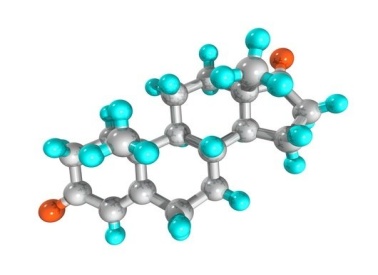 myppt.ru
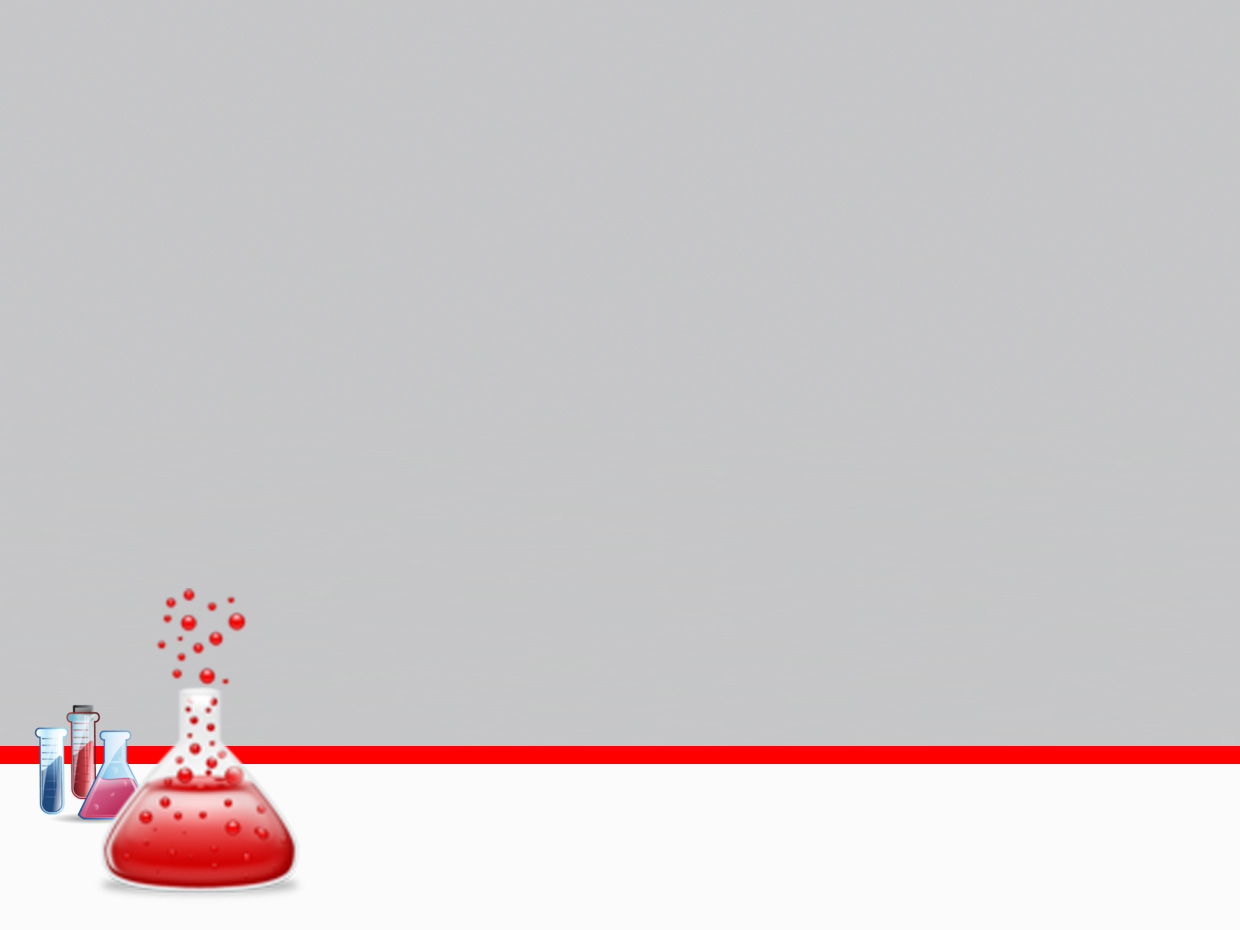 Благодаря нормальной работе эндокринной системы организм может выдерживать различные колебания температур, недостатки пищи, а также различные стрессовые ситуации.
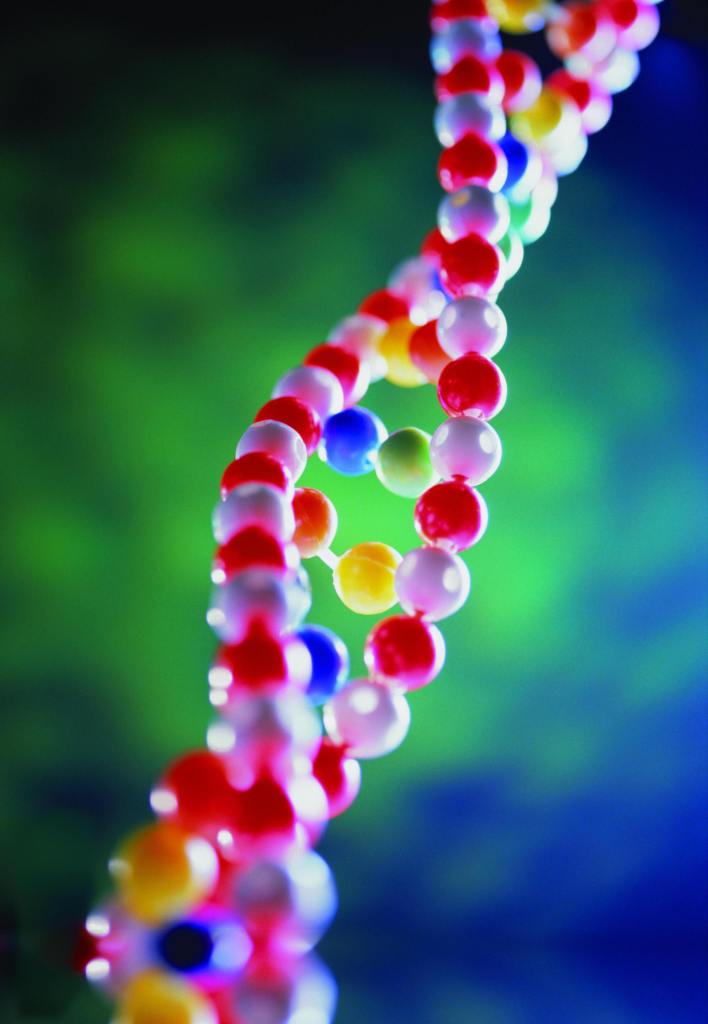 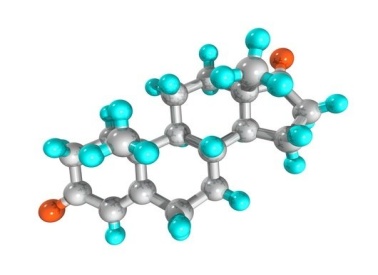 myppt.ru
myppt.ru
Распространённые заболевания и состояния , связанные с дефицитом или избытком определённых гормонов.
myppt.ru
Гигантизм
myppt.ru
myppt.ru
Болезнь Иценко-Кушинга
myppt.ru
myppt.ru
myppt.ru
myppt.ru
myppt.ru
myppt.ru